خواندن فایل IGES حاوی اطلاعات هندسه اجسام هوافضایی میثم وکیلیدی ماه 1395
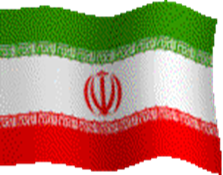 Initial Graphics Exchange Specification  یا به اختصار IGES یک فرمت فایل است که امکان تبادل دیجیتالی داده ها بین سیستمهایCAD (Computer-Aided Design) را فراهم می کند. در واقعIGES  یک استاندارد پذیرفته شده و جهانی است و فایلهایی که با این فرمت تولید شوند توسط اکثر نرم افزارهای طراحی مهندسی (نرم افزارهای CAD/CAM) قابل تولید و بازخوانی هستند. طراحی انواع مدلهای دوبعدی و سه بعدی، اعم از طراحی تجهیزات مربوط به صنایع نظامی، خودروسازی، هوا و فضا و غیره می تواند در یک نرم افزار طراحی مهندسی که از فرمتIGES  پشتیبانی می کند انجام شده و در نرم افزار دیگری با پشتیبانی از فرمتIGES  بازخوانی شوند.
این مسئله باعث عدم وابستگی طراحان صنایع به یک نرم افزار طراحی خاص شده و در نتیجه ایجاد و توسعه مدلهای طراحی در مقیاس وسیع تری امکان پذیر خواهد شد. با توجه به مواردی که ذکر شد مشخص می شود که فرمتIGES  یک فرمت بسیار فراگیر و پر کاربرد است. بنابراین با استفاده از این پروژه قادر خواهیم بود که از نرم افزارهایCAD  بطور مستقیم هندسه را خوانده و در اطراف آنها شبکه محاسباتی تولید کنیم. همچنین این پروژه قدم مناسبی برای انجام پروژه های بهینه سازی و به طبع آن طراحی های مهندسی بروز خواهد بود.
توانمندیهای کُد
فایلIGES  حاوی یک منحنی
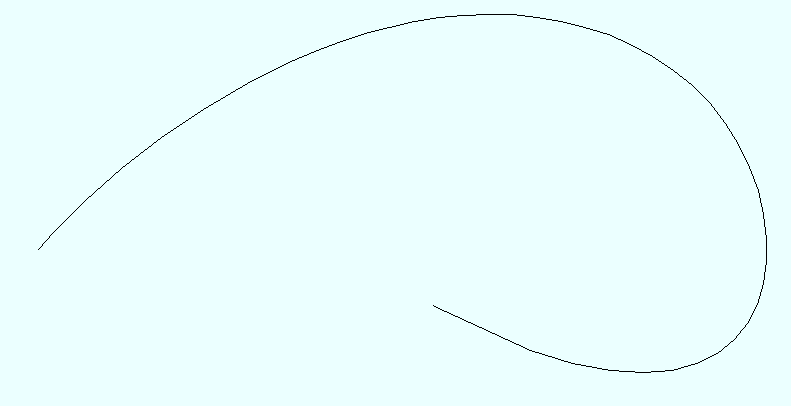 توانمندیهای کُد
فایل IGES  متشکل از سه منحنی
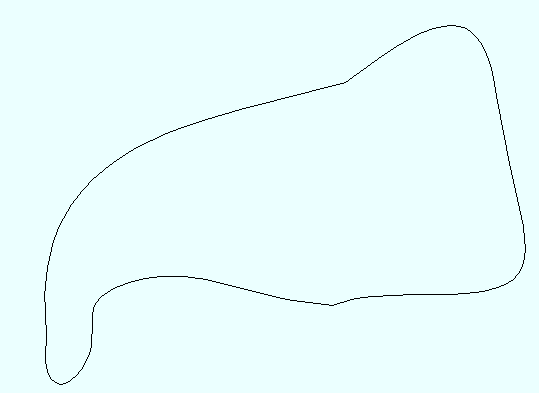 توانمندیهای کُد
فایلIGES  متشکل از چندین منحنی و منحنی مرکب
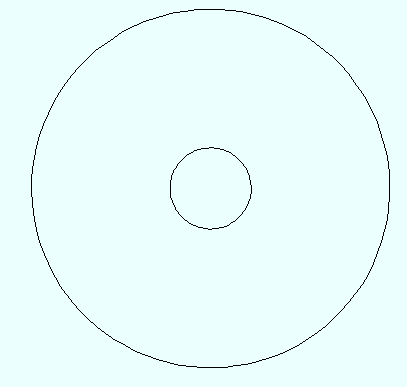 توانمندیهای کُد
فایلIGES  متشکل از 9 منحنی
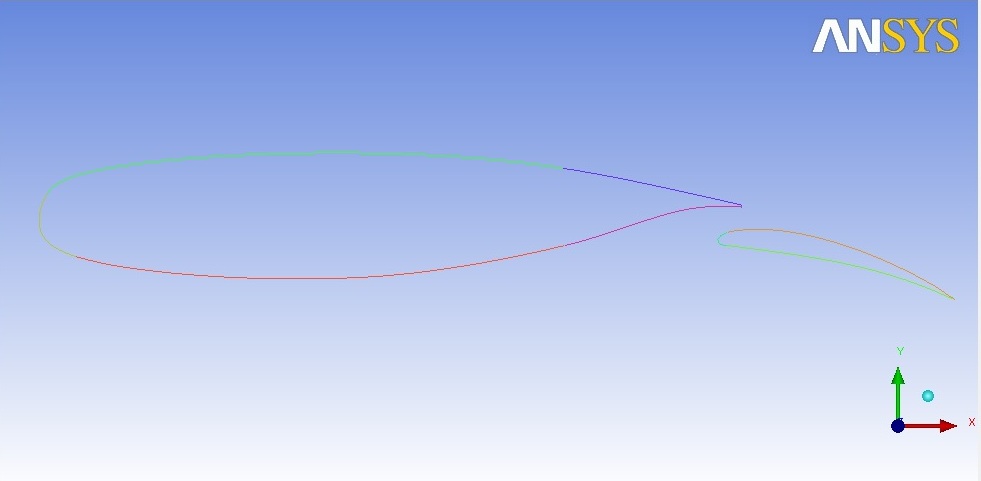 توانمندیهای کُد
فایلIGES  یک هواپیما
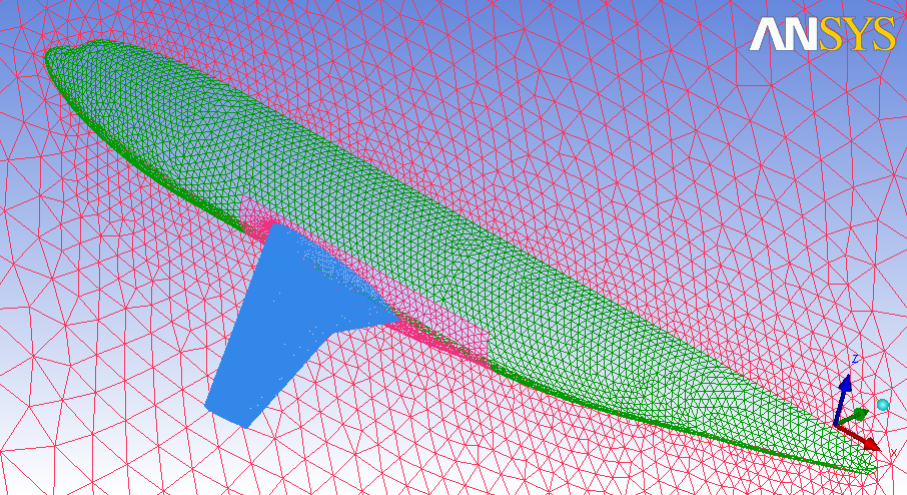 توانمندیهای کُد
فایلIGES  یک هلیکوپتر – خروجی Catia
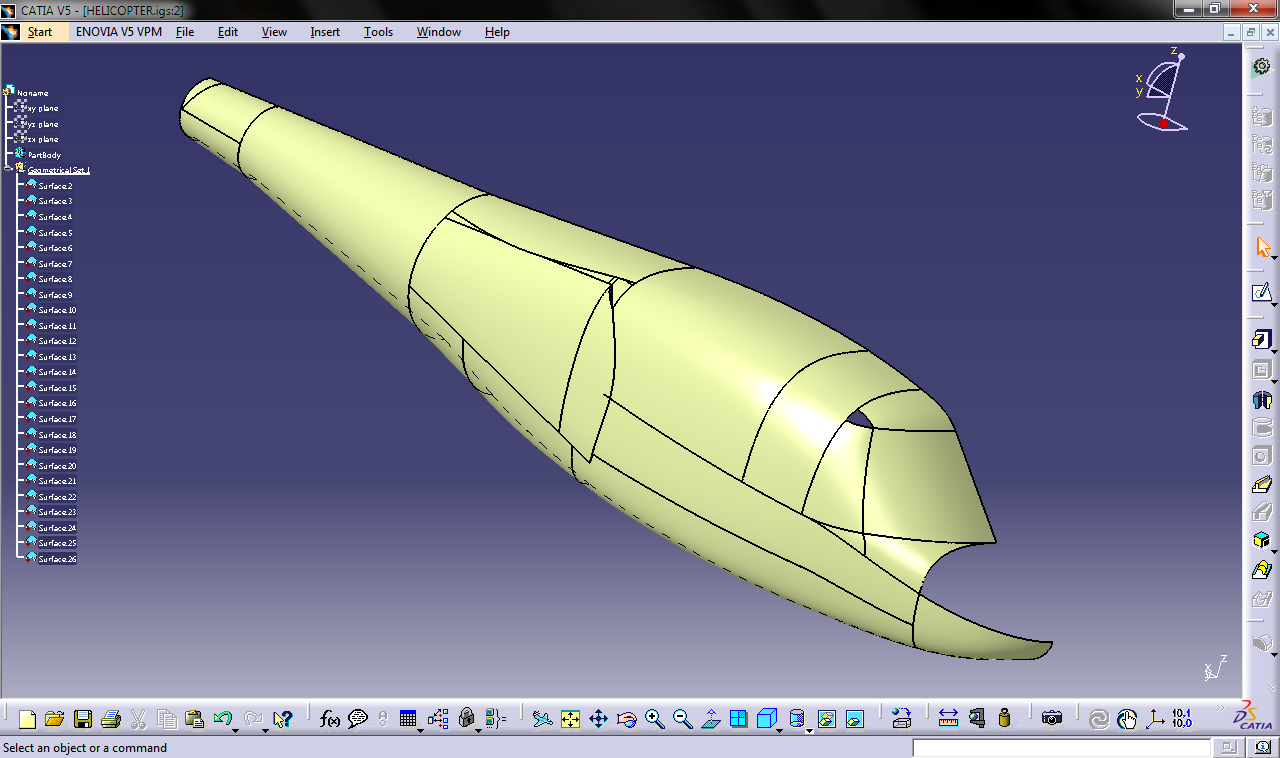 توانمندیهای کُد
فایلIGES  یک هلیکوپتر – خروجی Ansys
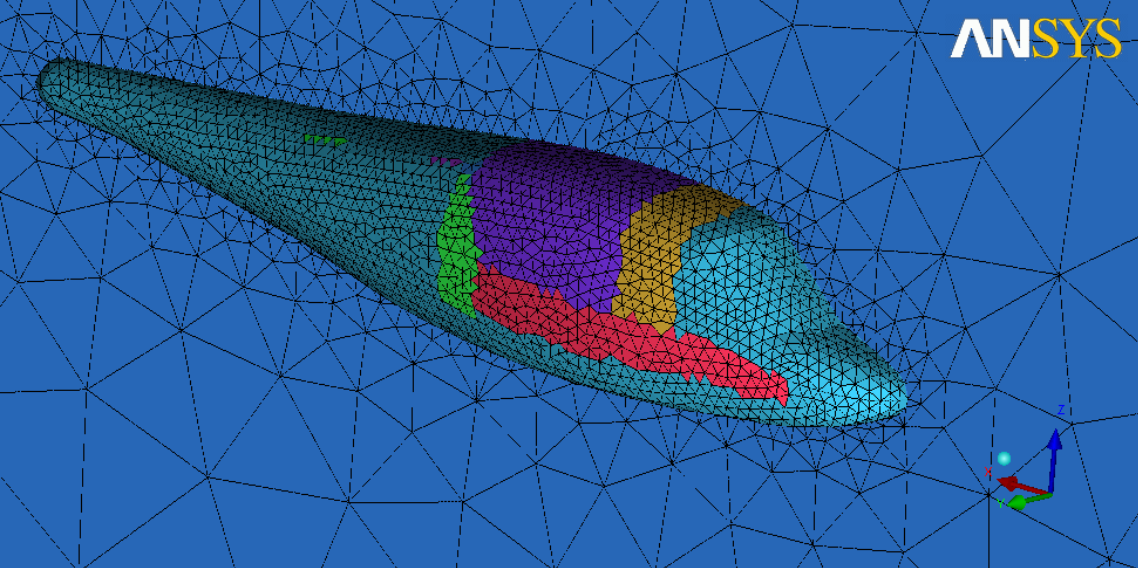 آنچه در این کد خواهید آموخت
1- آشنایی با استاندارد IGES
2- آشنایی با هندسه برخی از اجسام هوافضایی
3- نحوه خواندن و استخراج اطلاعات هندسه اجسام مختلفی که از ساختار IGES تبعیت می کنند.
4- نحوه تولید فایلهای IGES با استفاده از نرم افزارهای طراحی مهندسی که از این استاندارد پشتیبانی می کنند.
نکات و الزامات
1- این  برنامه در همه نسخه های کامپایلرهای فرترن قابل اجراست.
3- آشنایی اولیه با ساختار استاندارد IGES
4- آشنایی با نرم افزارهای طراحی مهندسی برای تولید فایل IGES
5- آشنایی با زبان برنامه نویسی Fortran